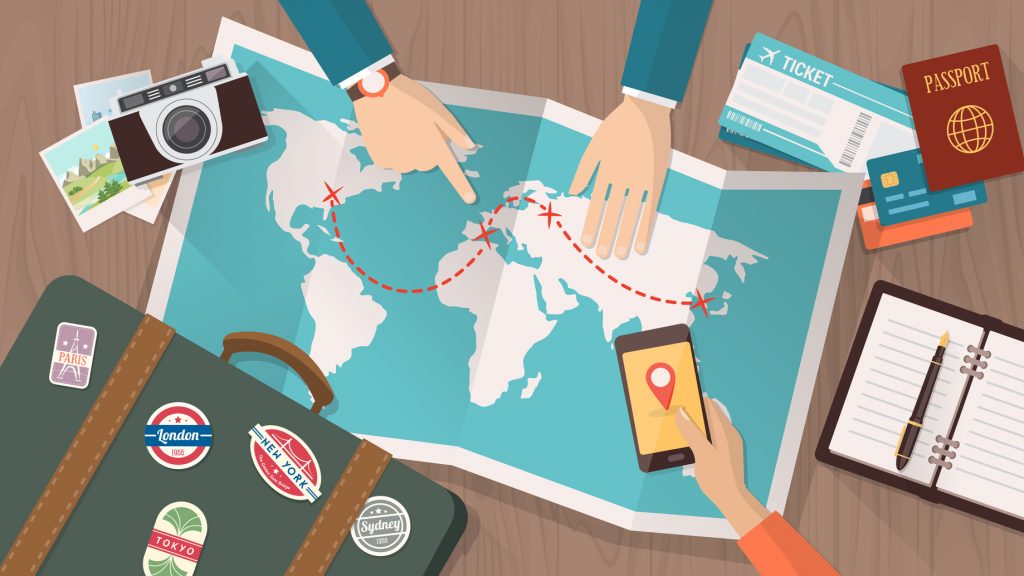 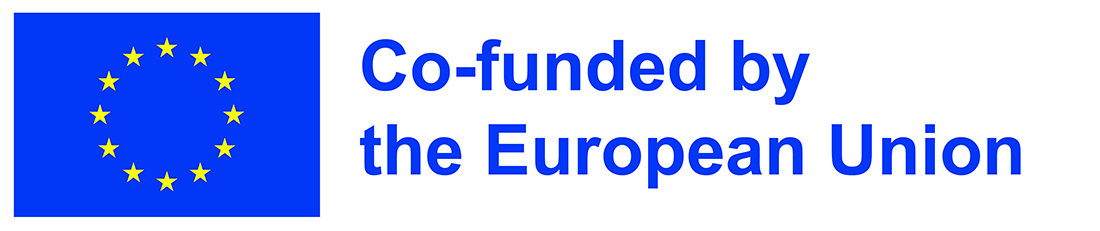 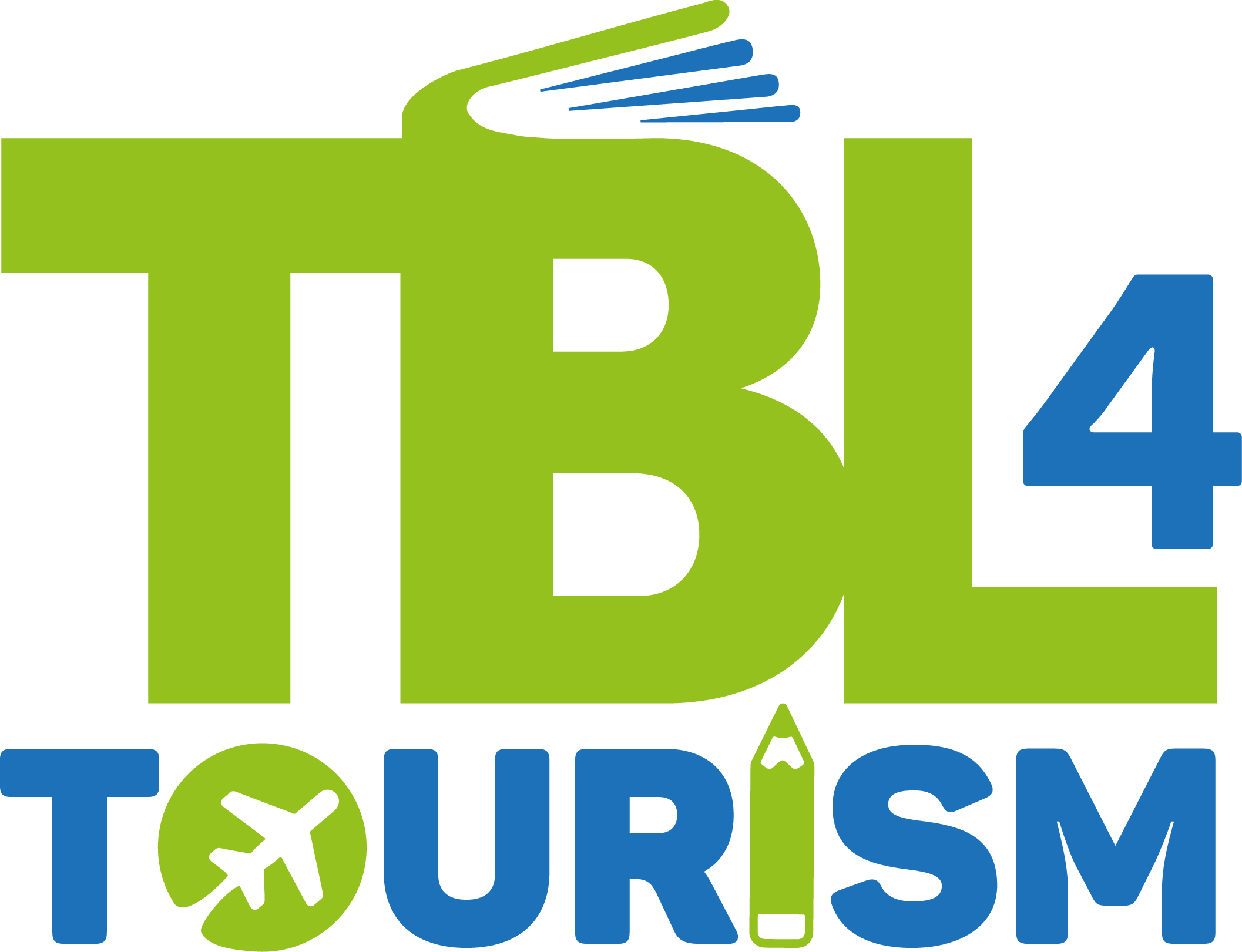 Proyecto Resultado 2 A1-A3
PROGRAMA PEDAGÓGICO TBL
La fotografía de Neznan está licenciada bajo CC BY